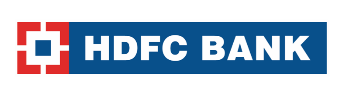 ভিএলই ক্যাপাসিটি বিল্ডিং প্রোগ্রাম
এইচডিএফসি ব্যাঙ্ক সম্পর্কে
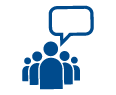 সমস্ত আর্থিক এবং অর্থপ্রদানের প্রয়োজনের জন্য ওয়ান স্টপ শপ
মুল মুল্য
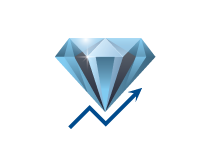 অপারেশনাল শ্রেষ্ঠত্ব
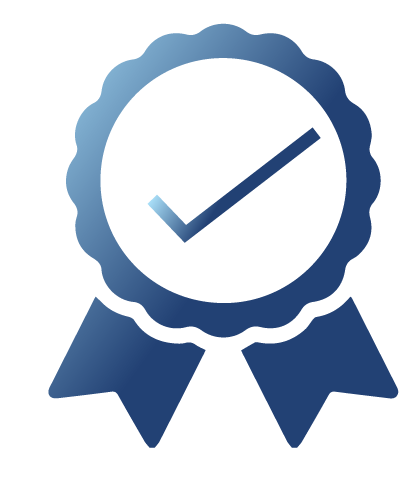 শক্তিশালী জাতীয় নেটওয়ার্ক
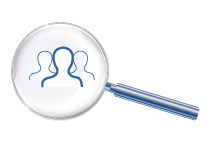 গ্রাহক ফোকাস
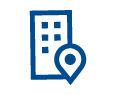 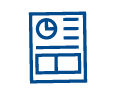 স্বাস্থ্যকর ব্যালেন্স শীট, সম্পদ মানের উপর ফোকাস
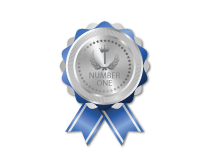 সামাজিক ও পরিবেশগতভাবে দায়িত্বশীল কর্পোরেট নাগরিক-পরিবর্তন
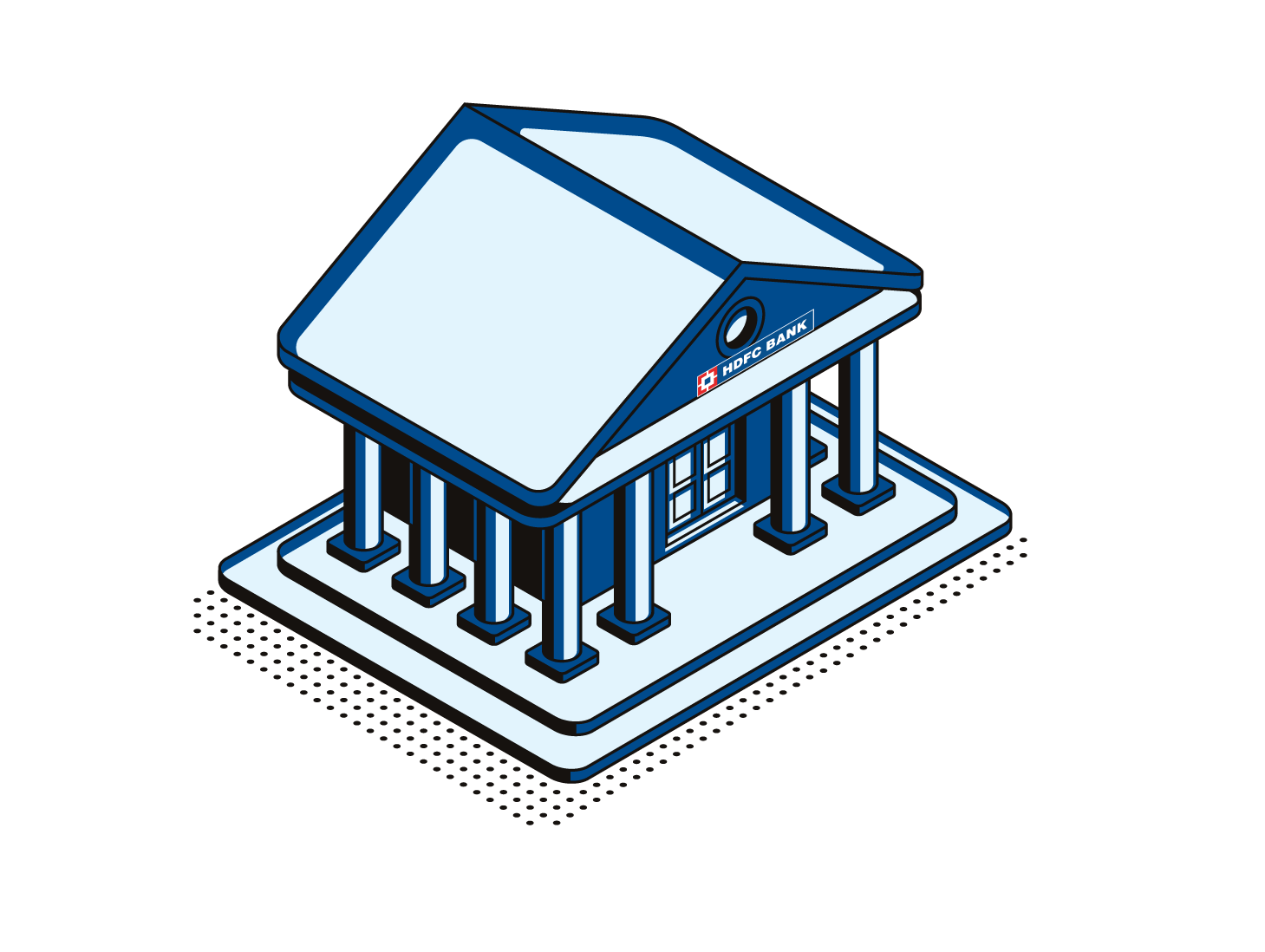 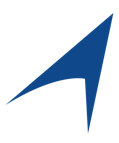 পণ্য নেতৃত্ব
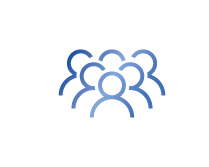 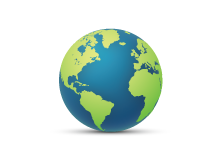 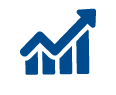 একজন ডিজিটাল নেতা
মানুষ
স্থায়িত্ব
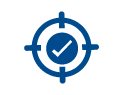 ভারতের সবচেয়ে মূল্যবান ব্র্যান্ড
নৈতিক মান, পেশাদার সততা, কর্পোরেট শাসন এবং নিয়ন্ত্রক সম্মতির সর্বোচ্চ স্তরে প্রতিশ্রুতিবদ্ধ
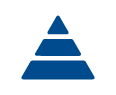 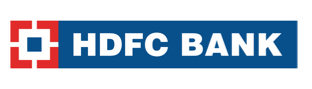 কপিরাইট © HDFC ব্যাঙ্ক            গোপনীয়  |  সীমাবদ্ধ  |  অভ্যন্তরীণ  |  পাবলিক*
পুরষ্কার এবং প্রশংসা - ভারতের সবচেয়ে মূল্যবান ব্র্যান্ড
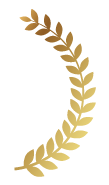 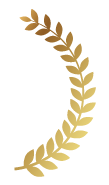 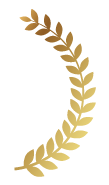 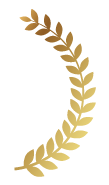 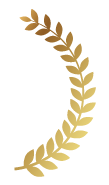 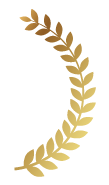 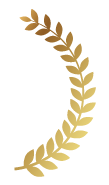 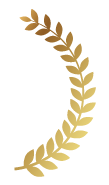 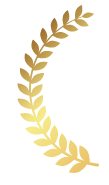 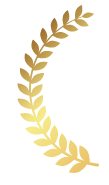 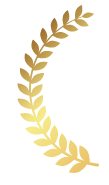 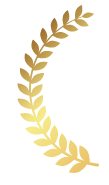 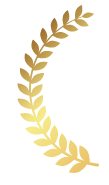 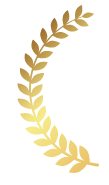 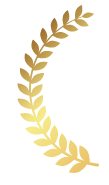 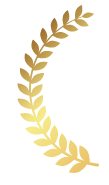 7 এর জন্য সবচেয়ে মূল্যবান ব্র্যান্ড র‌্যাঙ্ক করা হয়েছেমবছর
2020 BrandZ™ সবচেয়ে মূল্যবান ভারতীয় ব্র্যান্ড
2020 সালে ভারতের সবচেয়ে শক্তিশালী ব্যাঙ্ক
এশিয়ান ব্যাংকার 500 বৃহত্তম এবং শক্তিশালী ব্যাংক র্যাঙ্কিং
ভারতের সেরা বেসরকারী ব্যাঙ্ক
ব্যাংকার
ভারতের সেরা ব্যাঙ্ক
এশিয়ামানি
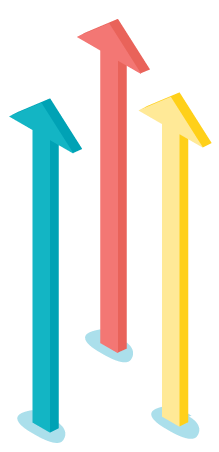 মার্কেটিং এবং ব্র্যান্ড ইনোভেশন অফ দ্য ইয়ার পুরস্কার
ইটি ইনোভেশন অ্যাওয়ার্ডস 2020
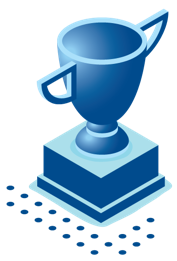 ভারতে কাজ করার জন্য সেরা কোম্পানি
ব্যবসা আজ
কাজের জন্য চমৎকার পরিবেশ
প্রত্যয়িত: এপ্রিল 2020 - মার্চ 2021 ভারত
ভারতের সেরা ব্যাঙ্ক
ফাইন্যান্স এশিয়া
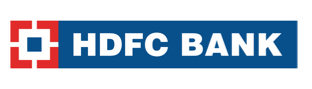 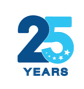 কপিরাইট © HDFC ব্যাঙ্ক            গোপনীয়  |  সীমাবদ্ধ  |  অভ্যন্তরীণ  |  পাবলিক*
07
আর্থিক অন্তর্ভুক্তি
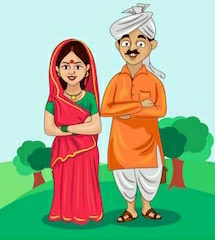 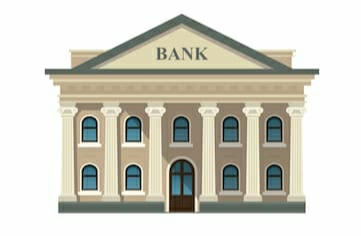 আর্থিক অন্তর্ভুক্তি আর্থিক অন্তর্ভুক্তিব্যাংকিং অফার করার পদ্ধতি হিসাবে বর্ণনা করা হয় এবং আর্থিক কোনো ধরনের বৈষম্য ছাড়াই সমাজের প্রতিটি ব্যক্তির জন্য সমাধান ও সেবা। 
অ্যাক্সেস নিশ্চিত করার প্রক্রিয়া আর্থিক পরিষেবা এবং সময়মত এবং পর্যাপ্ত ক্রেডিট যেখানে দুর্বল গোষ্ঠীর প্রয়োজন হয় যেমন ব্যাংকের অধীনে এবং নিম্ন আয়ের গোষ্ঠীs এ একটি সাশ্রয়ী মূল্যের খরচ। 
(কমিটি অন আর্থিক অন্তর্ভুক্তি, চেয়ারম্যান: ড. সি. রঙ্গরাজন).
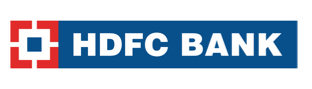 কপিরাইট © HDFC ব্যাঙ্ক            গোপনীয়  |  সীমাবদ্ধ  |  অভ্যন্তরীণ  |  পাবলিক*
আর্থিক অন্তর্ভুক্তি
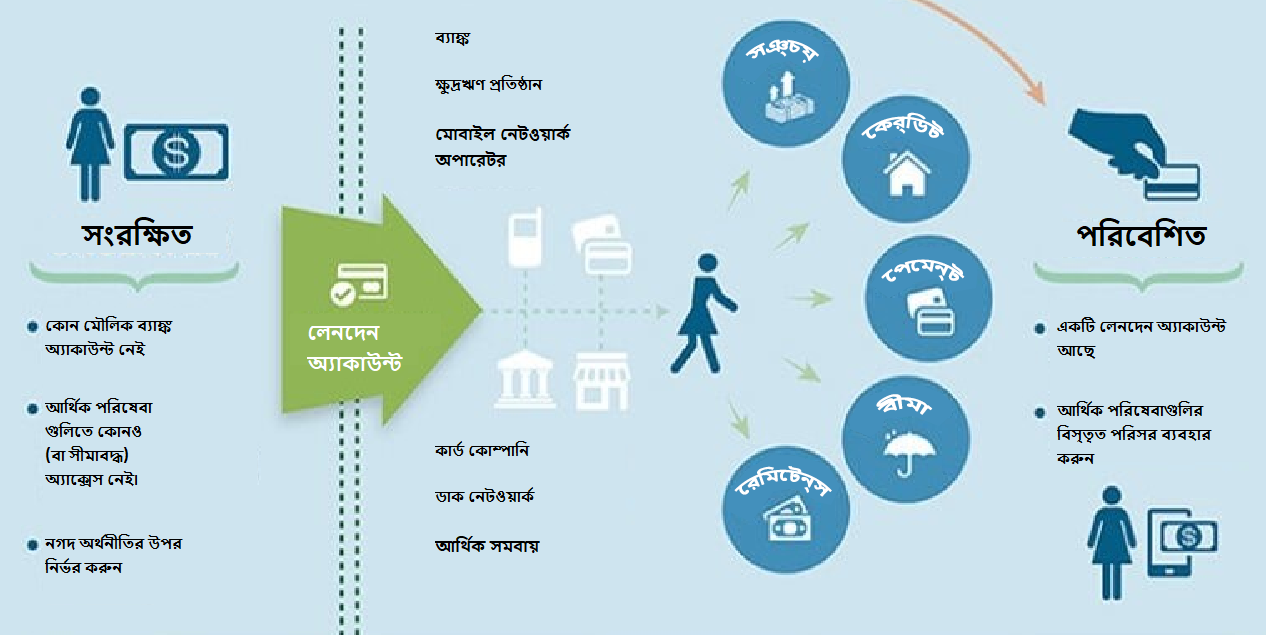 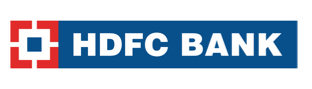 কপিরাইট © HDFC ব্যাঙ্ক            গোপনীয়  |  সীমাবদ্ধ  |  অভ্যন্তরীণ  |  পাবলিক*
ব্যবসায়িক প্রতিবেদক - একটি পরিবর্তন এজেন্ট
গ্রাহক ফোকাস
অ্যাক্সেসযোগ্যতা
ক্রয়ক্ষমতা
গ্রাহক ফোকাস - সমস্ত বিভাগের জন্য উপলব্ধ পণ্য

অ্যাক্সেসযোগ্যতা - গ্রামে ব্যাংক

উপলব্ধতা - একটি ব্যাঙ্ক শাখার চেয়ে কাজের সময় বেশি

ক্রয়ক্ষমতা - বিশ্বমানের ব্যাংকিং পণ্য এবং পরিষেবা

স্বচ্ছতা - গ্রাহকের বিশ্বাস গড়ে তুলতে সাহায্য করে
উপস্থিতি
স্বচ্ছতা
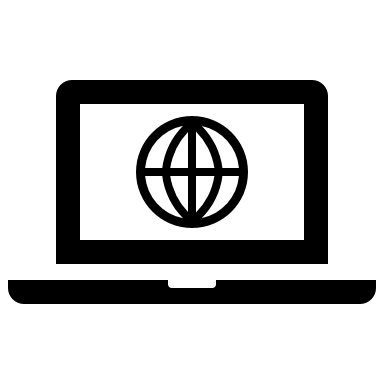 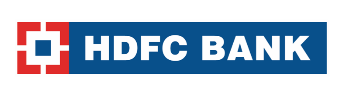 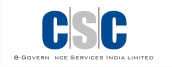 বিসি কেন্দ্র
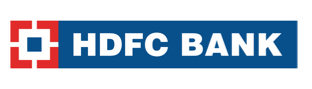 আর্থিক অন্তর্ভুক্তি
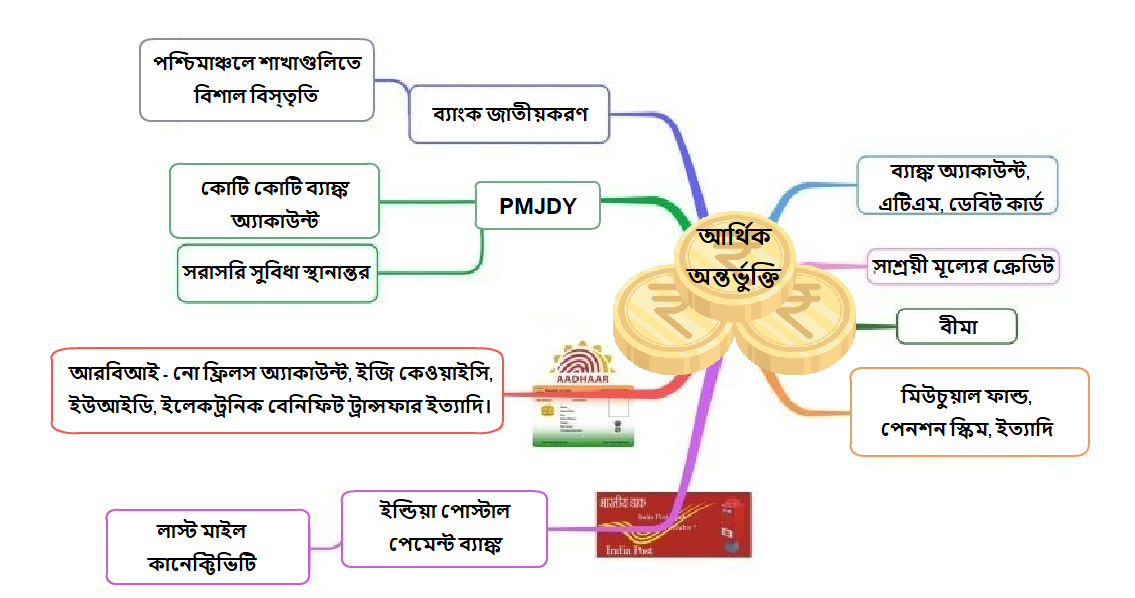 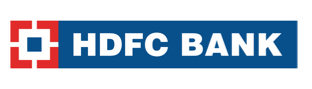 কপিরাইট © HDFC ব্যাঙ্ক            গোপনীয়  |  সীমাবদ্ধ  |  অভ্যন্তরীণ  |  পাবলিক*
[Speaker Notes: To increase banking penetration and financial inclusion drive, the Reserve Bank of India (RBI) has asked banks to expand their branches in unbanked rural centers and draw up their next Financial Inclusion Plan (FIP) for the period 2013-16.

To facilitate speedier branch expansion in unbanked rural centers for ensuring seamless roll out of the Direct Benefit Transfer/EBT Scheme of the government, banks are advised that they may consider prioritizing the opening of branches in unbanked rural centers

Branch expansion in rural areas is essential to address the existing asymmetries in achieving financial inclusion. The DBT scheme covers benefits like scholarships, pensions, NREGA wages directly to the bank or Post Office accounts of identified beneficiaries.]
বিজনেস করেসপন্ডেন্ট সেন্টার
বিজনেস করেসপন্ডেন্ট সম্পর্কে (বিসি)
সমস্ত আর্থিক পরিষেবার জন্য কর্পোরেট বিজনেস করেসপন্ডেন্ট (সিএসসি ই-গভ) এর মাধ্যমে ব্যাঙ্ক কর্তৃক নিযুক্ত ওয়ান স্টপ শপ
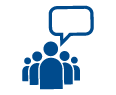 বিসিগুলি আর্থিক অন্তর্ভুক্তি নিশ্চিত করে এবং ব্যাঙ্কিং পরিষেবাগুলির আউটরিচ বৃদ্ধি করে, যার ফলে আরও শক্তিশালী পৌঁছনো যায়
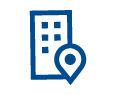 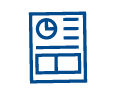 বিসিগুলি অন্তরীণ অঞ্চলে ব্যাংকিং পরিষেবা প্রদান করে
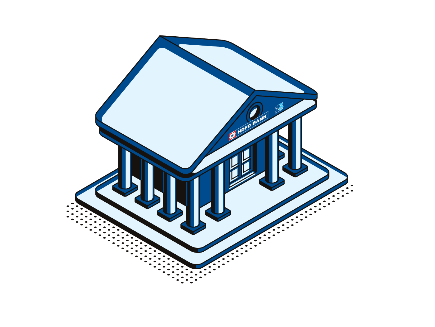 ব্যাঙ্কিং পরিষেবা এবং পণ্য সরবরাহ করার পাশাপাশি, তারা PMJDY BC-এর মাধ্যমে GOI দ্বারা চালু করা সামাজিক প্রকল্পগুলিকেও প্রচার করে
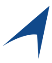 বিসি কেন্দ্র
GOI ডিজিটাল উদ্দেশ্যের সাথে সঙ্গতিপূর্ণ লেনদেন এবং ব্যবসার জন্য একটি সম্পূর্ণ ডিজিটাল মোড
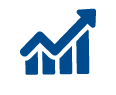 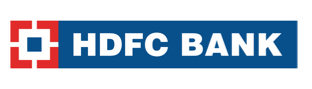 কপিরাইট © HDFC ব্যাঙ্ক            গোপনীয়  |  সীমাবদ্ধ  |  অভ্যন্তরীণ  |  পাবলিক*
03
IIBF দ্বারা বাধ্যতামূলক সার্টিফিকেট কোর্স
একজন বিজনেস করেসপন্ডেন্ট হল নাগরিকদের কাছে যোগাযোগের প্রথম বিন্দু এবং ব্যাংক শাখার সামনের মুখ।
বিসি এজেন্টদের আরও কার্যকরী করার জন্য, তাদের কাঙ্খিত স্তরের জ্ঞান প্রদান করতে হবে।
এই কোর্সটি বিসি এজেন্টদের জ্ঞান ইনপুট এবং দক্ষতা প্রদানের লক্ষ্যে। কোর্সের কাঠামোটি তাই, ব্যাঙ্কিং কার্যক্রমে প্রাথমিক জ্ঞান প্রদান করা এবং বিসি এজেন্টদের বিষয়টির সামগ্রিক বোঝার বিকাশে সহায়তা করা।

কোর্সের বিষয়বস্তু
সাধারণ ব্যাংকিং
প্রযুক্তিগত দক্ষতা
ব্যবসায়িক সংবাদদাতা এজেন্টদের আর্থিক অন্তর্ভুক্তি এবং ভূমিকা
সফট স্কিল এবং আচরণগত দিক
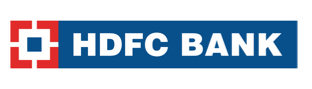 কপিরাইট © HDFC ব্যাঙ্ক            গোপনীয়  |  সীমাবদ্ধ  |  অভ্যন্তরীণ  |  পাবলিক*
ব্যবসায়িক প্রতিবেদক - স্মার্ট সাথী
হার দিন লগইন
প্রত্যেক বিজনেস করেসপন্ডেন্টকে স্মার্ট সাথী অ্যাপে প্রতিদিন কমপক্ষে 4 ঘন্টা / সপ্তাহে 5 দিন লগইন করতে হবে
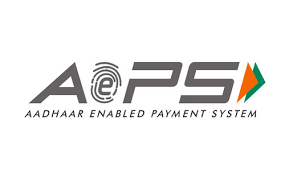 গ্রাহক পরিষেবা - লেনদেন
গ্রাহকদের জন্য ব্যাংকিং পয়েন্ট
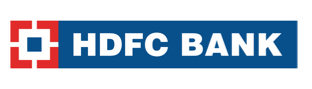 কপিরাইট © HDFC ব্যাঙ্ক            গোপনীয়  |  সীমাবদ্ধ  |  অভ্যন্তরীণ  |  পাবলিক*
ব্যবসায়িক প্রতিবেদক - লেনদেন - গুরুত্বপূর্ণ কর্মযোগ্য
ব্যাঙ্কের তরফে গ্রাহকের দ্বারা সম্পাদিত সমস্ত লেনদেনের জন্য অন-লাইন রসিদ তৈরি করা সিস্টেমটি অবিরতভাবে জারি করা উচিত
স্মার্ট সাথী(DDP)-এর জন্য বিজনেস করেসপন্ডেন্ট পয়েন্টে গুরুত্বপূর্ণ অ্যাকশনেবল
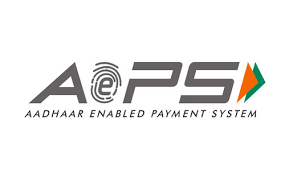 টার্মিনালটি পরিষ্কার, নিরাপদ এবং ভাল চার্জযুক্ত তা নিশ্চিত করুন
নিশ্চিত করুন যে প্রতিবার একজন গ্রাহক এটি ব্যবহার করার সময় সরঞ্জামটি স্যানিটাইজ করা হয়েছে
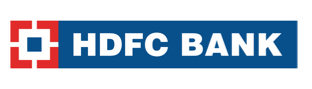 কপিরাইট © HDFC ব্যাঙ্ক            গোপনীয়  |  সীমাবদ্ধ  |  অভ্যন্তরীণ  |  পাবলিক*
ব্যালেন্স তদন্ত
(সমস্ত ব্যাঙ্ক অ্যাকাউন্ট)
তহবিল স্থানান্তর 
(HDFC Bank-HDFC Bank)
বিজনেস করেসপন্ডেন্ট – লেনদেনের ধরন
অফ অস
(যেকোনো ব্যাংক এসিসিতে লেনদেন)
অ-আর্থিক
আর্থিক
ইএমআই সংগ্রহ
নগদ উত্তোলন / জমা
নগদ উত্তোলন
মিনি স্টেটমেন্ট
(সমস্ত ব্যাঙ্ক অ্যাকাউন্ট)
অন অস
(একটি এইচডিএফসি ব্যাংক এসিসিতে লেনদেন)
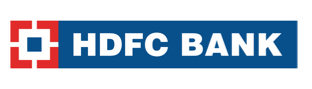 কপিরাইট © HDFC ব্যাঙ্ক            গোপনীয়  |  সীমাবদ্ধ  |  অভ্যন্তরীণ  |  পাবলিক*
বিসি পয়েন্টে বাধ্যতামূলক প্রদর্শন
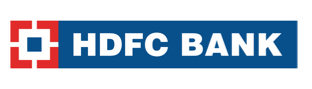 কপিরাইট © HDFC ব্যাঙ্ক            গোপনীয়  |  সীমাবদ্ধ  |  অভ্যন্তরীণ  |  পাবলিক*
বিসি পয়েন্টে বাধ্যতামূলক প্রদর্শন
অভিযোগ প্রতিকারের পোস্টার
ব্যাঙ্কিং ন্যায়পাল পোস্টার
সার্ভিস চার্জ পোস্টার
অভিযোগ বই
পরিষেবা পোস্টার দেওয়া
পণ্য পোস্টার - ঋণ এবং অ্যাকাউন্ট
রেজিস্টার - অভিযোগ, ভিজিট, অ্যাকাউন্ট খোলা, লেনদেন
অভিযোগ ডেস্ক ইমেল আইডি
গ্রাহকদের জন্য করণীয় এবং করণীয়
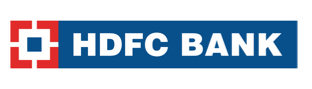 কপিরাইট © HDFC ব্যাঙ্ক            গোপনীয়  |  সীমাবদ্ধ  |  অভ্যন্তরীণ  |  পাবলিক*
মৌলিক ব্যাংকিং নীতি
ট্রাস্ট- গ্রাহক বিশ্বাস গড়ে তুলুন

গোপনীয়তা - গ্রাহকের গোপনীয়তা বজায় রাখুন

পরিষেবা - গ্রাহক পরিষেবা অত্যন্ত গুরুত্বপূর্ণ

আর্থ-সামাজিক কারণ সম্পর্কে জ্ঞান
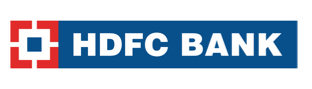 কপিরাইট © HDFC ব্যাঙ্ক            গোপনীয়  |  সীমাবদ্ধ  |  অভ্যন্তরীণ  |  পাবলিক*
KYC এর গুরুত্ব
KYC হল নথি, তথ্য বা তথ্যের স্বাধীন এবং নির্ভরযোগ্য উৎসের মাধ্যমে গ্রাহকের পরিচয় সনাক্তকরণ এবং যাচাই করার মাধ্যম। এর পরিচয় যাচাই করার উদ্দেশ্যে: 

স্বতন্ত্র গ্রাহক: ব্যাংক গ্রাহকের পরিচয় তথ্য, ঠিকানা এবং সাম্প্রতিক ছবি পাবে। যৌথ হোল্ডার এবং ম্যান্ডেট হোল্ডারদের জন্যও অনুরূপ তথ্য প্রদান করতে হবে। 

অ-ব্যক্তি গ্রাহক: ব্যাঙ্ক সত্তা, অপারেটিং ঠিকানা, অনুমোদিত স্বাক্ষরকারী এবং সুবিধাভোগী মালিকদের আইনি অবস্থা যাচাই করতে শনাক্তকরণ ডেটা পাবে। 

গ্রাহক যে কর্মসংস্থান/ব্যবসা করেন তার প্রকৃতি এবং ব্যাঙ্কে অ্যাকাউন্ট খোলার উদ্দেশ্য সম্পর্কেও তথ্য প্রয়োজন।
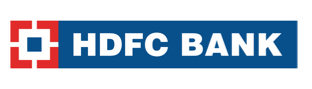 কপিরাইট © HDFC ব্যাঙ্ক            গোপনীয়  |  সীমাবদ্ধ  |  অভ্যন্তরীণ  |  পাবলিক*
KYC নীতির মূল উপাদান
ব্যাঙ্কগুলি সাধারণত নিম্নলিখিত চারটি মূল উপাদানকে অন্তর্ভুক্ত করে তাদের KYC নীতিগুলি তৈরি করে:

গ্রাহক গ্রহণ নীতি; শুধুমাত্র সেই ক্লায়েন্টদের গ্রহণ করুন যাদের পরিচয় ক্লায়েন্টের ঝুঁকি প্রোফাইলের জন্য উপযুক্ত যথাযথ অধ্যবসায় পরিচালনার মাধ্যমে প্রতিষ্ঠিত হয়েছে। যেখানে বিনিয়োগকারী একজন নতুন বিনিয়োগকারী, সেখানে প্রাক অ্যাকাউন্ট খোলার KYC ডকুমেন্টেশন এবং পদ্ধতিগুলি পরিচালনা করা হয়েছে তা নিশ্চিত করার পরেই অ্যাকাউন্ট খুলতে হবে।

গ্রাহক শনাক্তকরণ পদ্ধতি; ব্যাঙ্কগুলিকে গ্রাহক শনাক্তকরণ পদ্ধতিটি স্পষ্টভাবে বানান করতে হবে যা বিভিন্ন পর্যায়ে বাহিত হবে অর্থাৎ একটি ব্যাঙ্কিং সম্পর্ক স্থাপন করার সময়

লেনদেন পর্যবেক্ষণ: লেনদেন পর্যবেক্ষণকে "সন্দেহজনক লেনদেন সনাক্ত করার জন্য একটি আনুষ্ঠানিক প্রক্রিয়া এবং অভ্যন্তরীণভাবে রিপোর্ট করার জন্য একটি পদ্ধতি" হিসাবে সংজ্ঞায়িত করা যেতে পারে৷ মনিটরিং মানে হল একটি AML থেকে লেনদেনগুলি সন্দেহজনক বলে মনে হচ্ছে কিনা তা সনাক্ত করার জন্য একটি গ্রাহকের লেনদেনের বিশ্লেষণ। 

ঝুকি ব্যবস্থাপনা. : কার্যকরী কেওয়াইসি-তে গ্রাহকের পরিচয়, তাদের আর্থিক ক্রিয়াকলাপ এবং তারা যে ঝুঁকি তৈরি করে তা জানা জড়িত। এছাড়াও অ্যাকাউন্ট খোলার সময় অবশ্যই আমাদের যথাযথ অধ্যবসায় নিশ্চিত করতে হবে।
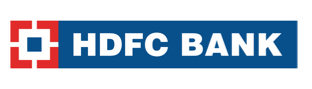 কপিরাইট © HDFC ব্যাঙ্ক            গোপনীয়  |  সীমাবদ্ধ  |  অভ্যন্তরীণ  |  পাবলিক*
আধার সম্মতি
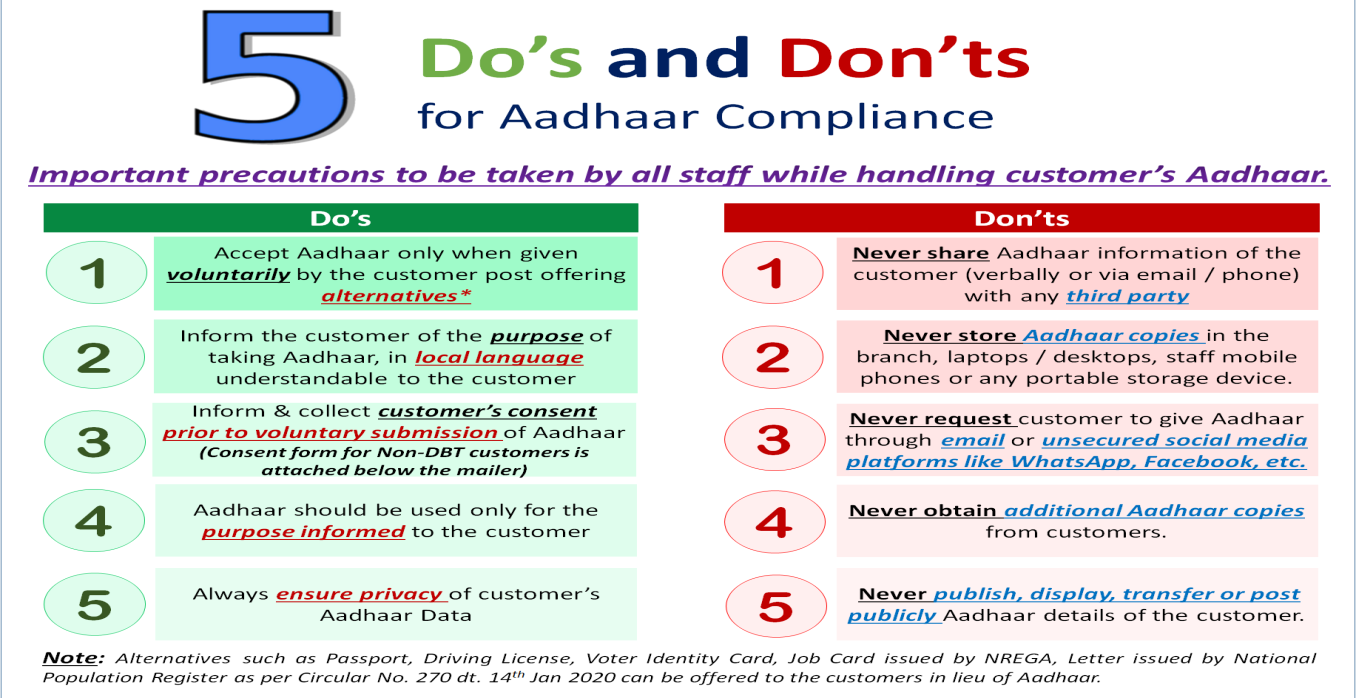 গ্রাহকের আধার পরিচালনা করার সময় গুরুত্বপূর্ণ সতর্কতা গ্রহণ করতে হবে।
করবেন
না
দেওয়া হলেই আধার গ্রহণ করুন স্বেচ্ছায়  গ্রাহক পোস্ট অফার দ্বারা বিকল্প *
কখনো শেয়ার করবেন না গ্রাহকের আধার তথ্যের সাথে যেকোন তৃতীয় পক্ষ বা ই-মেইল, ফোন ইত্যাদির মাধ্যমে
1
1
কখনো সঞ্চয় করবেন না আধার কপি শাখায়, ল্যাপটপ/ডেস্কটপ, মোবাইল ফোন বা কোনো পোর্টেবল স্টোরেজ ডিভাইস।
গ্রাহককে অবহিত করুন উদ্দেশ্য আধার নেওয়ার, মধ্যে স্থানীয় ভাষা গ্রাহকের কাছে বোধগম্য
2
2
কখনো অনুরোধ করবেন না গ্রাহক ইমেল বা মাধ্যমে আধার দিতে অসুরক্ষিত সোশ্যাল মিডিয়া প্ল্যাটফর্ম যেমন হোয়াটসঅ্যাপ, ফেসবুক ইত্যাদি।
জানান এবং সংগ্রহ করুন গ্রাহকের সম্মতি স্বেচ্ছায় জমা দেওয়ার আগে আধার
3
3
আধার শুধুমাত্র জন্য ব্যবহার করা উচিত উদ্দেশ্য অবহিত  খরিদ্দারের প্রতি
কখনই অতিরিক্ত আধার কপি পাবেন না গ্রাহকদের কাছ থেকে
4
4
সর্বদা গোপনীয়তা নিশ্চিত করুন গ্রাহকের আধার ডেটা।
কখনই প্রকাশ, প্রদর্শন, স্থানান্তর বা প্রকাশ্যে পোস্ট করবেন না গ্রাহকের আধার বিবরণ।
5
5
* বিঃদ্রঃ: প্রচলিত নির্দেশিকা অনুযায়ী কেওয়াইসি বিকল্পগুলি গ্রাহকদের দেওয়া উচিত।
প্রতিটি এজেন্ট / ব্যাঙ্ক স্টাফ / বিজনেস করেসপন্ডেন্ট (BC) / বিজনেস ফ্যাসিলিটেটর (BF) আধার সম্মতি নিশ্চিত করার জন্য দায়ী – কোন অ-সম্মতি কঠোর ব্যবস্থা / জরিমানা হতে পারে.
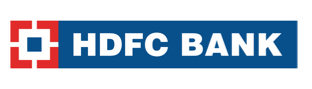 কপিরাইট © HDFC ব্যাঙ্ক            গোপনীয়  |  সীমাবদ্ধ  |  অভ্যন্তরীণ  |  পাবলিক*
ব্যবসায়িক প্রতিবেদকদের জন্য করণীয় এবং করণীয়
ডস 
KYC নিয়মের কঠোর আনুগত্য সহ গ্রাহকদের সনাক্ত করুন। গ্রাহকের সাথে যোগাযোগ করুন, আর্থিক সচেতনতা প্রোগ্রাম পরিচালনা করুন, তার প্রোফাইল এবং প্রয়োজনীয়তা এবং ব্যাঙ্কের জন্য উৎস গুণমান অ্যাকাউন্টগুলি বুঝুন।

গ্রাহকের গোপনীয়তা বজায় রাখুন এবং স্থানীয় এলাকা ও ভাষা সম্পর্কে জ্ঞান থাকতে হবে।

তথ্যের গোপনীয়তা রক্ষার জন্য ব্যাঙ্কের গ্রাহকের তথ্য, নথি, রেকর্ড এবং সম্পদগুলিকে আলাদা করুন এবং স্পষ্টভাবে চিহ্নিত করুন।

ইস্যু সিস্টেম গ্রাহককে অন-লাইন রসিদ জেনারেট করে ব্যাংকের তরফে তার দ্বারা সম্পাদিত সমস্ত লেনদেনের জন্য।

প্রতিদিন ন্যূনতম 4 ঘন্টা / সপ্তাহে 5 দিন স্মার্ট সাথী সিস্টেমে নিজেকে/নিজেকে লগইন করুন।

সমস্ত রেজিস্টার বজায় রাখুন এবং ব্যাঙ্কের দ্বারা নির্ধারিত বাধ্যতামূলক পোস্টার/শংসাপত্রগুলি সাবধানে প্রদর্শন করুন।

নিশ্চিত করুন স্মার্ট সাথী লেনদেনের মান HDFC ব্যাঙ্ক অ্যাকাউন্ট থেকে নগদ তোলার মূল্যের সাথে মিলে যাচ্ছে।
X এক্স না 
বিসি গ্রাহকদের কাছ থেকে প্রত্যক্ষ বা পরোক্ষভাবে কোনো অতিরিক্ত পরিষেবা চার্জ সংগ্রহ করবে না।

বিসি কোন ঋণ অনুমোদনের জন্য কোন ক্ষমতা দিয়ে অনুমোদিত নয়।

বিসিকে অবশ্যই কোনো রাজনৈতিক/ধর্মীয় সংগঠনের সাথে সম্পৃক্ত করা যাবে না।

বিসি অবশ্যই গ্রাহকদের একাধিক বা বিভক্ত লেনদেন করতে উত্সাহিত করবে না।

ক্রেডিট প্রদানের পরিবর্তে বিকল্প পণ্যের সুপারিশ বা বাধ্যতামূলক করা উচিত নয়। যেমন: ঋণ বিতরণের জন্য বীমা, পেনশন বা অন্যান্য পণ্য বিক্রি করা

প্রিন্সিপাল যে পরিষেবাগুলি অফার করেন তার বাইরে কোনও প্রণোদনা বা সুবিধা বা মিথ্যা আশা দিয়ে গ্রাহকদের প্রলুব্ধ না করার জন্য বিশেষ যত্ন নেওয়া হবে

বিসি তার লগইন আইডি এবং পাসওয়ার্ড অন্য কোন বাইরের ব্যক্তির সাথে শেয়ার করবেন না।

বিসিকে তার ব্যক্তিগত বিবরণ যেমন আপডেট করা উচিত নয়। গ্রাহকের জন্য অ্যাকাউন্ট খোলার সময় ইমেল আইডি, মোবাইল নম্বর, মেইলিং ঠিকানা।
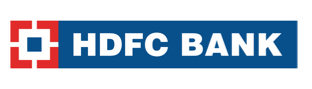 কপিরাইট © HDFC ব্যাঙ্ক            গোপনীয়  |  সীমাবদ্ধ  |  অভ্যন্তরীণ  |  পাবলিক*
বাধ্যতামূলক রেজিস্টার এজেন্টদের দ্বারা রক্ষণাবেক্ষণ করতে হবে
রেজিস্টার রক্ষণাবেক্ষণ করা হয় বাধ্যতামূলক সমস্ত এজেন্টদের জন্য।
নিবন্ধন কাজ হিসাবে প্রমাণ কোনো বিরোধের ক্ষেত্রে।
নিচের রেজিস্টার ফরম্যাটগুলো এজেন্টদের দ্বারা রক্ষণাবেক্ষণ করা হবে।
প্রতিটি প্রয়োজনের জন্য ঋণ
এখন BC কেন্দ্রের মাধ্যমে গ্রাহকরা এইচডিএফসি ব্যাঙ্কের সর্বশ্রেষ্ঠ লোন পেতে পারেন৷ 
HDFC BC/BF এজেন্টদের জন্য লিড জেনারেশনের জন্য মোট 16টি পণ্য উপলব্ধ
ঋণ পণ্য
ক্ষুদ্র কৃষি ব্যবসা
হেলথ কেয়ার ফাইন্যান্স
দোকানদারদের জন্য ওভারড্রাফ্ট সুবিধা
সম্পত্তির বিপরীতে ঋণ
নির্মাণ সরঞ্জাম এবং বাণিজ্যিক যানবাহন জন্য ঋণ
ঋণ পণ্য
টু হুইলার লোন
গাড়ির ঋণ
গোল্ড লোন
হোম ঋণ
ব্যক্তিগত ঋণ
ব্যবসা ঋণ
ট্রাক্টর লোন
গ্রুপ ঋণ (স্বনির্ভর গোষ্ঠী/যৌথ দায়বদ্ধতা গ্রুপ)
ভোক্তা টেকসই ঋণ
কিষাণ গোল্ড কার্ড – এগ্রি কার্ড
MSME কোম্পানির জন্য ঋণ
ঋণের জন্য লিড তৈরি করার প্রক্রিয়া
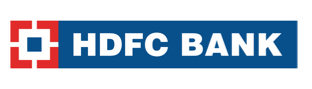 কপিরাইট © HDFC ব্যাঙ্ক            গোপনীয়  |  সীমাবদ্ধ  |  অভ্যন্তরীণ  |  পাবলিক*
লেনদেন সম্পর্কে গুরুত্বপূর্ণ নির্দেশাবলী
বিভক্ত/একাধিক লেনদেন
একাধিক লেনদেন

সিস্টেম সীমাবদ্ধতার কারণে সঞ্চালিত হয় যে লেনদেন 

যেমন: 50,000 টাকার নগদ উত্তোলন একাধিক লেনদেনে বিভক্ত (প্রতিটি 10,000 টাকার 5টি লেনদেন) যেহেতু সিস্টেম প্রতি লেনদেনে 10,000 টাকা তোলার অনুমতি দেয়

বিভক্ত লেনদেন

কোনো সিস্টেম সীমাবদ্ধতা ছাড়াই ইচ্ছাকৃত/অনিচ্ছাকৃতভাবে ছোট পরিমাণে বিভক্ত লেনদেন

যেমন: 10,000 টাকার নগদ উত্তোলন একাধিক লেনদেনে বিভক্ত যদিও সিস্টেম একক লেনদেন হিসাবে উত্তোলনের অনুমতি দেয়

গুরুত্বপূর্ণ নির্দেশনা

বিসি এজেন্টদের তাদের কেন্দ্রে একাধিক এবং বিভক্ত লেনদেনকে উৎসাহিত করা উচিত নয়
BC এজেন্টদের জন্য গ্রাহক নগদ লেনদেনের জন্য TDS মওকুফ
উৎসে ট্যাক্স ডিডাকশন (টিডিএস) নিয়ম:- 

1 সেপ্টেম্বর, 2019 থেকে কার্যকর, আয়কর আইন, 1961-এর ধারা 194N অনুযায়ী, ব্যাঙ্কগুলিকে নগদ উত্তোলনের উপর TDS কাটতে হবে। 1লা জুলাই'20 থেকে আরও সংশোধিত।

বিসি এজেন্ট নগদ লেনদেন যা গ্রাহকের নগদ তোলা/আমানতের জন্য করা হয় তা টিডিএস থেকে অব্যাহতিপ্রাপ্ত

আইটি আইন অনুসারে, বিসি এজেন্টরা শুধুমাত্র বিসি সম্পর্কিত লেনদেনের জন্য নগদ উত্তোলনের জন্য টিডিএস থেকে মওকুফ পাওয়ার যোগ্য।

টিডিএস মওকুফ পাওয়ার প্রক্রিয়া

BC এজেন্টকে অবশ্যই HDFC ব্যাঙ্কের শাখায় প্রতি আর্থিক বছরের শুরুতে BC এজেন্ট শংসাপত্রের স্ব-স্বাক্ষরিত কপি সহ TDS মওকুফের ঘোষণা জমা দিতে হবে।
ব্যবসায়িক সংবাদদাতাদের জন্য কার্যকরী - ডেবিট কর্তৃপক্ষের চিঠি
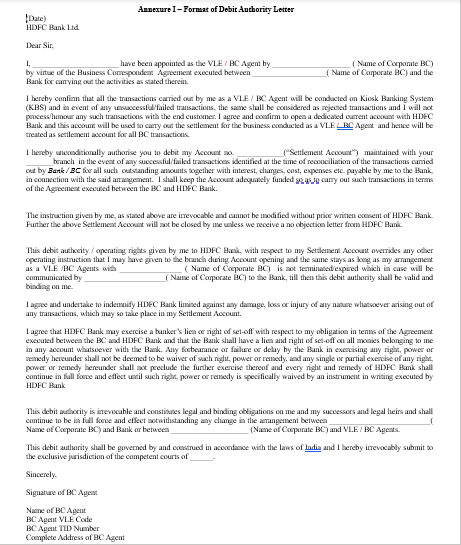 একটি ব্যর্থ/বিপরীত গ্রাহক লেনদেনের জন্য বিসি এজেন্টদের কাছ থেকে একটি ওয়ান টাইম ডেবিট অথরিটি লেটার প্রয়োজন।

বিসি এজেন্টকে ডেবিট অথরিটি লেটার কাম ডিক্লারেশনের হার্ড কপি সহ নিকটস্থ শাখায় যেতে হবে।

বিসি এজেন্টকে অবশ্যই প্রয়োজনীয় বিবরণ পূরণ করতে হবে এবং বৈধ ফটো শনাক্তকরণ প্রমাণের স্ব-স্বাক্ষরিত অনুলিপি সহ যথাযথভাবে স্বাক্ষরিত অনুরোধ জমা দিতে হবে
নমুনা
EMI সংগ্রহ - খুচরা ঋণ এবং SLI
BC এজেন্ট সিস্টেম থেকে EMI ওভারডি/সংগ্রহযোগ্য পরিমাণ চেক করে। গ্রাহকের বর্তমান/বিকল্প মোবাইল নম্বর। বন্দী করা হয়।
বিসি এজেন্ট ডিএসপিতে বিস্তারিত তথ্য দেয় এবং এই তথ্যের ভিত্তিতে কেস অনুসন্ধান করে।
ব্যাঙ্ক পেমেন্ট পাওয়ার পর গ্রাহক পেমেন্ট প্রাপ্তির জন্য একটি নিশ্চিতকরণ SMS পান।
বিসি এজেন্ট গ্রাহকের কাছ থেকে অর্থ সংগ্রহ করে এবং তাকে রসিদ প্রদান করে
1
2
3
4
5
কাস্টমার বিস্তারিত
সিস্টেম ইনপুট
পরিমাণ চেক
সংগ্রহ
নিশ্চিতকরণ
গ্রাহক ইএমআই জমার জন্য কেন্দ্রে বিসি এজেন্টের সাথে লোন এসিসি নম্বর এবং মোবাইল নম্বর/ডিওবি/প্যান শেয়ার করে
সামাজিক নিরাপত্তা প্রকল্প
ভারত সরকার সাশ্রয়ী জীবন, দুর্ঘটনা কভার এবং একটি গ্যারান্টিযুক্ত পেনশন প্ল্যান সহ বিভিন্ন ধরনের সামাজিক নিরাপত্তা স্কিম অফার করে
এইচডিএফসি ব্যাঙ্ক সেভিংস অ্যাকাউন্টের মাধ্যমে কেউ এগুলিতে বিনিয়োগ করতে পারেন
প্রধানমন্ত্রী জীবন জ্যোতি বিমা যোজনা (PMJJBY)

বছরে ₹ 330 এর প্রিমিয়ামের জন্য ₹ 2 লাখের লাইফ কভার পান
এসএমএস বা নেটব্যাঙ্কিংয়ের মাধ্যমে সদস্যতা নিন
স্বয়ংক্রিয়ভাবে আপনার প্রিমিয়াম পরিশোধ করুন
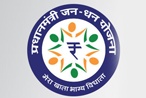 প্রধানমন্ত্রী নিরাপত্তা বিমা যোজনা (PMSBY)
প্রতি বছর মাত্র ₹12 প্রিমিয়াম প্রদান করুন
₹ 2 লক্ষ পর্যন্ত দুর্ঘটনা বীমা কভার পান
এসএমএস বা নেটব্যাঙ্কিংয়ের মাধ্যমে সহজেই পেমেন্ট করুন
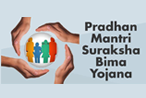 অটল পেনশন যোজনা
60 বছর বয়সে নিশ্চিত মাসিক পেনশন পান
মাসিক বিনিয়োগ ₹42-এর মতো কম হতে পারে
আপনার পেনশনের পরিমাণ ₹ 1,000 থেকে ₹ 5,000 বেছে নিন
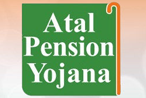 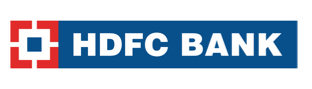 কপিরাইট © HDFC ব্যাঙ্ক            গোপনীয়  |  সীমাবদ্ধ  |  অভ্যন্তরীণ  |  পাবলিক*
আচরণ বিধি
গ্রাহকদের সাথে ন্যায্য এবং সম্মানজনক আচরণ
প্রতিটি গ্রাহকের জন্য উপযুক্ত পণ্য বিতরণ
সমস্ত পণ্যের বিবরণে গ্রাহকদের সাথে স্বচ্ছতা
গ্রাহকের ডেটা ব্যবহারে গোপনীয়তা, নিরাপত্তা
গ্রাহক অভিযোগ সমাধান এবং প্রতিক্রিয়া
গ্রাহক সচেতনতা প্রচার করুন এবং তাদের উপলব্ধ আর্থিক পণ্য এবং পরিষেবাগুলি বুঝতে সক্ষম করুন।
পেছনে
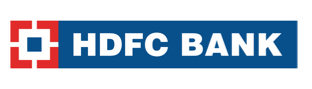 কপিরাইট © HDFC ব্যাঙ্ক            গোপনীয়  |  সীমাবদ্ধ  |  অভ্যন্তরীণ  |  পাবলিক*
গ্রুমিং, কমিউনিকেশন এবং সফট স্কিল
ব্যক্তিগত শিষ্টাচার

ভদ্রতা

কেন্দ্রে ব্যক্তিগত স্বাস্থ্যবিধি এবং সামাজিক দূরত্ব বজায় রাখুন

আন্তঃব্যক্তিক দক্ষতাগুলো

টেলিফোন শিষ্টাচার

ই-মেইল শিষ্টাচার

আলোচনা/প্ররোচনামূলক দক্ষতা

বিশ্লেষণাত্মক ক্ষমতা
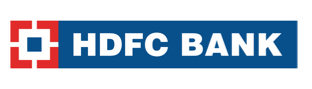 কপিরাইট © HDFC ব্যাঙ্ক            গোপনীয়  |  সীমাবদ্ধ  |  অভ্যন্তরীণ  |  পাবলিক*
ধন্যবাদ